Вред  алкоголя!!!
Выполнила: Сергеева Анастасия
Группа: т/э11
План:
Последствия алкоголя.
Проблема алкоголя страны- это проблема на уровне генофонда.
Вы хотите чтобы ваш ребенок был здоровым, умным и успешным человеком?
Какой пример вы подаёте будущему поколению!!!
Как же бороться с подростковым увлечением алкоголем?
Последствия алкоголя.
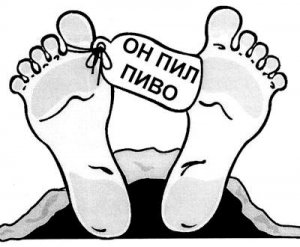 Под действием этанола рушиться все, в первую очередь - нервная система и сердечно - сосудистая. Слабые мышцы, тромбы в сосудах, диабет, усохший головной мозг, раздутая печень, ослабленные почки, импотенция, депрессия, язва желудка - это лишь примерный перечень того, чем вы можете поплатиться за бутылку пива по выходным.
Проблема на уровне генофонда.
Алкоголь не только проблема всего населения нашей страны, это проблема на уровне генофонда. Представьте себе схему, где член семьи регулярно пьет. Вполне возможно, что его болезни не доставят ему больших хлопот. Но вот его сыну они передадутся, не сомневайтесь. Если будет пить сын, а он будет пить, потому как тяга к алкоголю наследственная, то общий объем хронических заболеваний увеличиться на генном уровне.
Вы хотите чтобы ваш ребенок был здоровым, умным и успешным человеком?
Отбирайте алкоголь без разговоров! Проблема нашего общества в том, что мы неграмотны в основной своей массе. Мы не знаем, в чем вред алкоголя, как он действует, и потому подаем детям пример. А что им остается делать, если папа каждый вечер смотрит футбол и пьет пиво? Значит, это правильно, и он, когда вырастет, будет неосознанно это копировать.
И напоследок!!!
Бутылка водки, выпитая за час, может вас убить на месте, в прямом смысле. В следующий раз, когда вы придете на вечеринку, и вам нальют штрафной, представьте свой организм, медленно умирающий под воздействием этанола, в то время, как вы веселитесь!!! 
Представьте, как сгущается ваша кровь, образую смертельно опасные тромбы, как зашкаливает уровень сахара в крови, как гибнут структуры мозга, отвечающие за интеллект и сообразительность, как алкоголь прожигает стенки желудка, образуя незаживающие язвы!!!!
Как же бороться с подростковым увлечением алкоголем?
Важно донести до людей, насколько опасен алкоголь как для них самих, так и для будущего нашей страны.
Берегите себя, своих будущий детей, и будущее своей страны.
Спасибо за внимание!!!